Дикие животные леса
Средняя группа
Презентацию подготовила Сорокина Л. В.
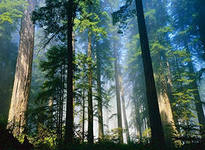 НАЗОВИ, КТО ЭТО?
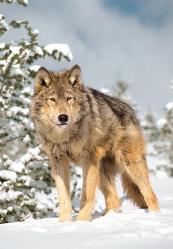 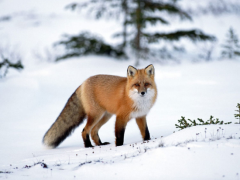 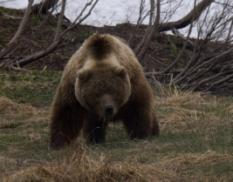 МЕДВЕДЬ
ВОЛК
ЛИСА
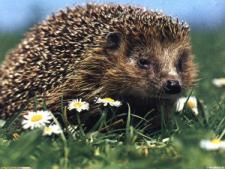 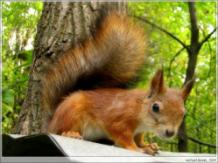 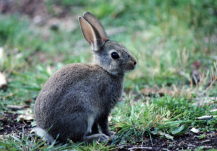 БЕЛКА
ЗАЯЦ
ЁЖ
КТО ЭТО? НАЗОВИ ОДНИМ СЛОВОМ.
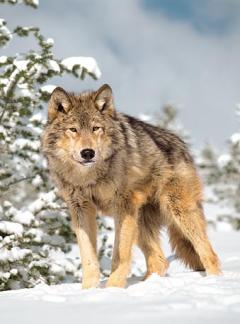 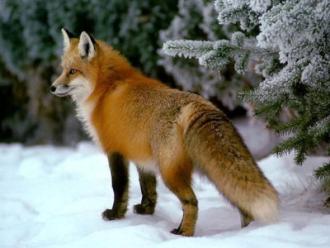 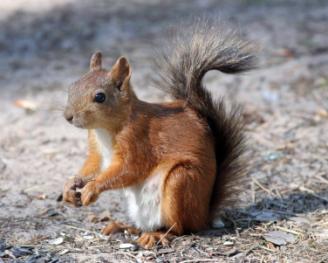 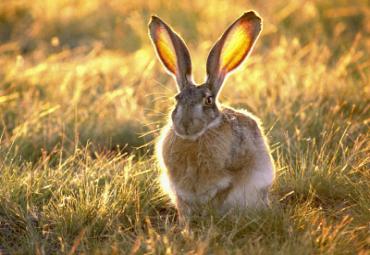 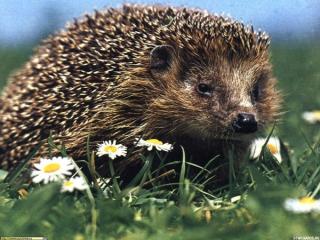 ДИКИЕ ЖИВОТНЫЕ
ДИКИЕ ЖИВОТНЫЕ ЖИВУТ В ЛЕСУ
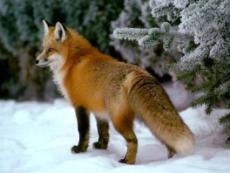 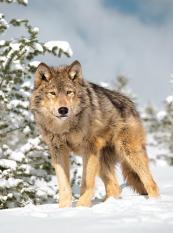 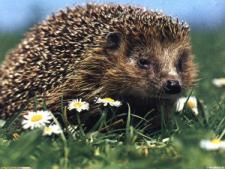 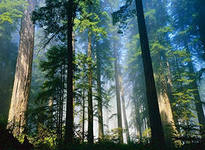 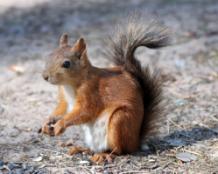 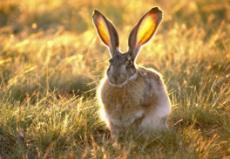 ГДЕ ЖИВЁТ МЕДВЕДЬ?
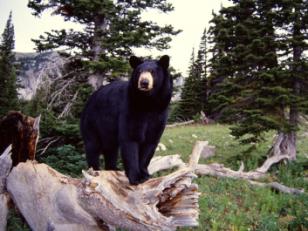 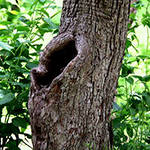 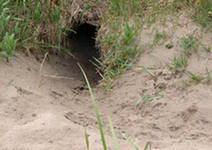 В НОРЕ
В ДУПЛЕ
МЕДВЕДЬ ЖИВЁТ В БЕРЛОГЕ.
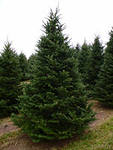 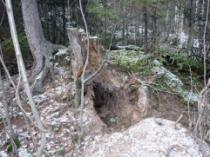 ПОД ЁЛКОЙ
В БЕРЛОГЕ
ГДЕ ЖИВЁТ ЛИСА?
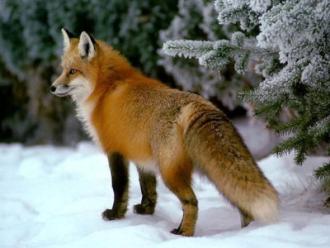 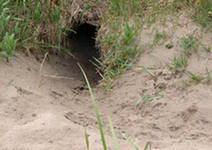 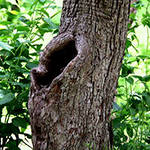 В НОРЕ
В ДУПЛЕ
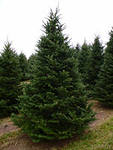 ЛИСА ЖИВЁТ В НОРЕ.
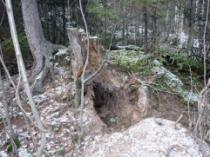 ПОД ЁЛКОЙ
В БЕРЛОГЕ
ГДЕ ЖИВЁТ ВОЛК?
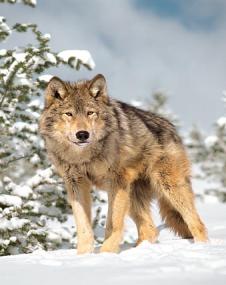 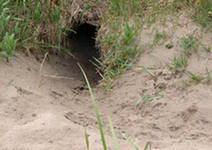 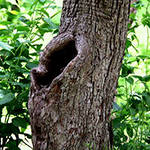 В НОРЕ
В ДУПЛЕ
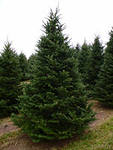 ВОЛК ЖИВЁТ В НОРЕ.
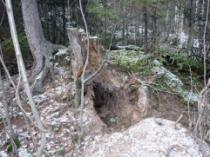 ПОД ЁЛКОЙ
В БЕРЛОГЕ
ГДЕ ЖИВЁТ ЗАЯЦ?
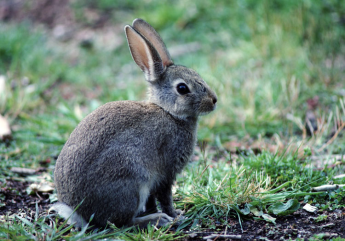 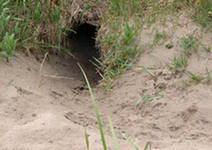 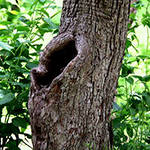 В НОРЕ
В ДУПЛЕ
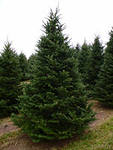 ЗАЯЦ ЖИВЁТ ПОД ЁЛКОЙ.
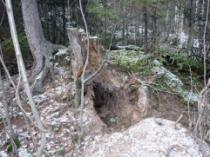 ПОД ЁЛКОЙ
В БЕРЛОГЕ
ГДЕ ЖИВЁТ ЁЖ?
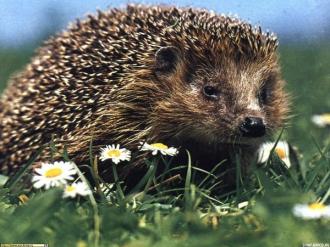 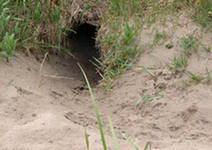 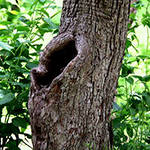 В НОРЕ
В ДУПЛЕ
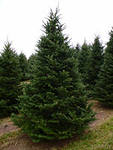 ЁЖ ЖИВЁТ ПОД ЁЛКОЙ.
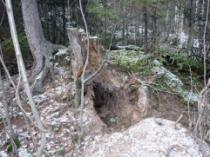 ПОД ЁЛКОЙ
В БЕРЛОГЕ
ГДЕ ЖИВЁТ БЕЛКА?
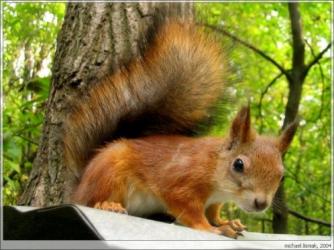 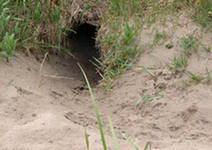 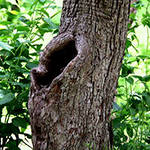 В НОРЕ
В ДУПЛЕ
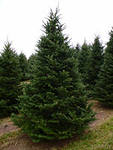 БЕЛКА ЖИВЁТ В ДУПЛЕ.
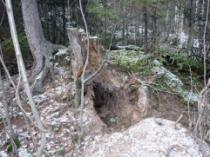 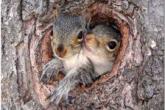 ПОД ЁЛКОЙ
В БЕРЛОГЕ
ЧЕМ ПИТАЮТСЯ ДИКИЕ ЖИВОТНЫЕ?
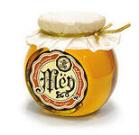 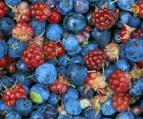 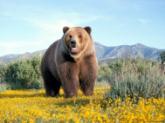 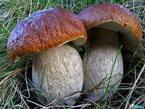 МЕДВЕДЬ ЕСТ МЁД, ЯГОДЫ.
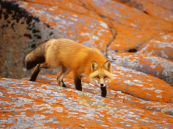 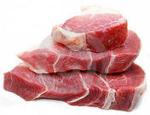 ЛИСА ЕСТ МЯСО.
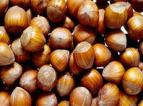 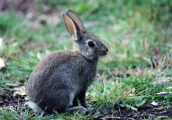 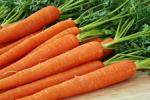 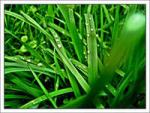 ЗАЯЦ ЕСТ ТРАВУ, МОРКОВЬ.
ЧЕМ ПИТАЮТСЯ ДИКИЕ ЖИВОТНЫЕ?
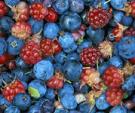 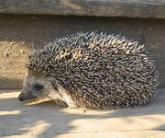 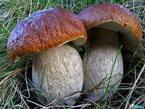 ЁЖ ЕСТ МЫШЕЙ.
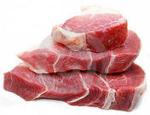 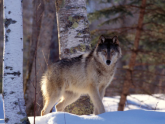 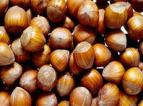 ВОЛК ЕСТ МЯСО.
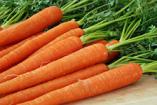 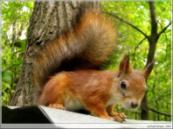 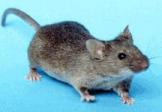 БЕЛКА ЕСТ ОРЕХИ, ЯГОДЫ, ГРИБЫ.
НАЗОВИ ДЕТЁНЫША
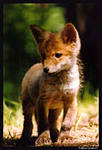 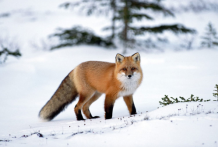 У ЛИСЫ -
ЛИСЁНОК
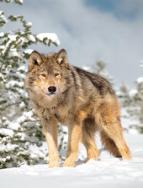 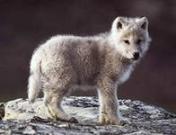 У ВОЛКА -
ВОЛЧОНОК
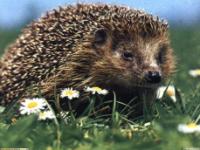 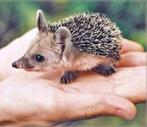 У ЕЖА -
ЕЖОНОК
НАЗОВИ ДЕТЁНЫША
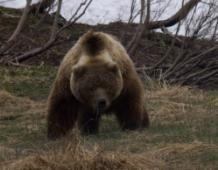 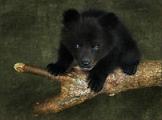 У МЕДВЕДЯ -
МЕДВЕЖОНОК
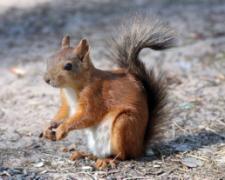 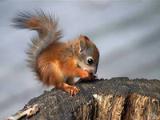 У БЕЛКИ -
БЕЛЬЧОНОК
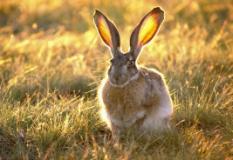 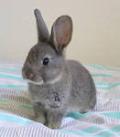 У ЗАЙЦА -
ЗАЙЧОНОК
ЧТО ДЕЛАЕТ?
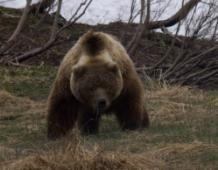 СИДИТ
МЕДВЕДЬ
СТОИТ
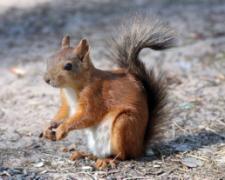 БЕЛКА
БЕЖИТ
ЕСТ
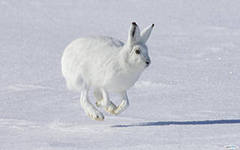 ПРЫГАЕТ
ЗАЯЦ
ЧТО ДЕЛАЕТ?
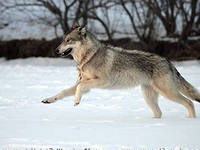 ВОЛК
БЕЖИТ
СИДИТ
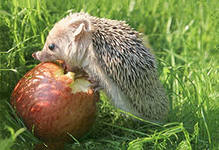 ЁЖ
СТОИТ
ЕСТ
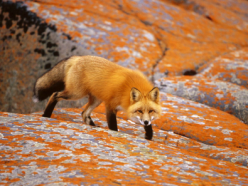 ИДЁТ
ЛИСА
«УГАДАЙ – КА»
ЗАЙЦА
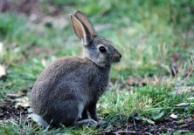 КИСТОЧКИ НА УШАХ - У
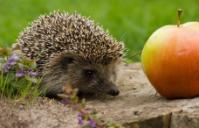 ИГОЛКИ НА ТЕЛЕ - У
ЕЖА
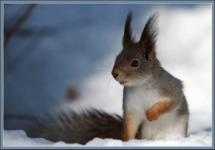 ДЛИННЫЕ УШИ - У
БЕЛКИ
« ЧЕТВЁРТЫЙ ЛИШНИЙ»
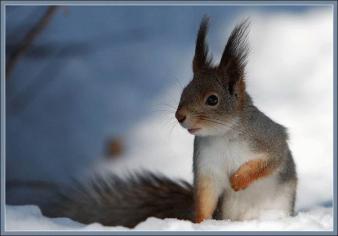 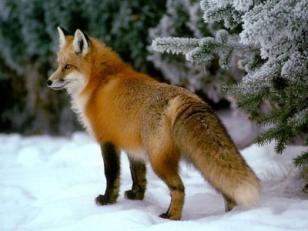 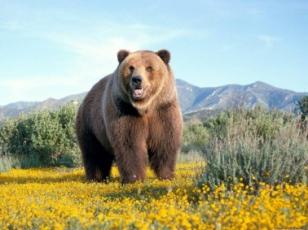 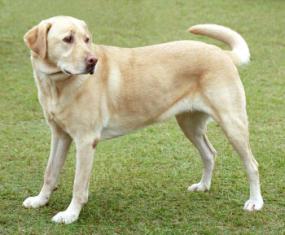 СОБАКА- ДОМАШНЕЕ ЖИВОТНОЕ
« ЧЕТВЁРТЫЙ ЛИШНИЙ»
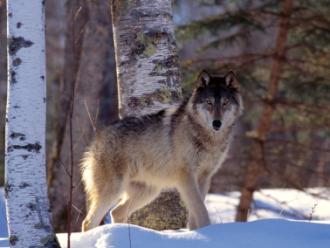 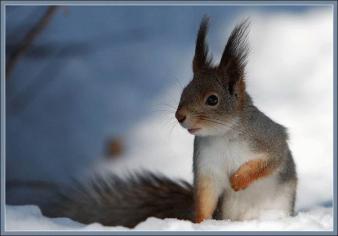 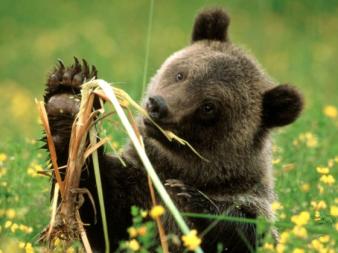 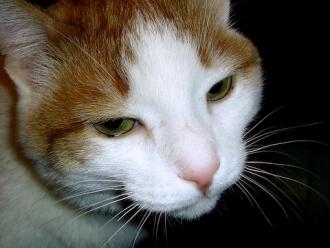 КОШКА - ДОМАШНЕЕ ЖИВОТНОЕ